觀光景點管理平台
操作手冊 V2
鴻泰資訊有限公司 Htit.com.tw
[Speaker Notes: 興華 觀光景點管理平台 操作手冊 v2]
登入
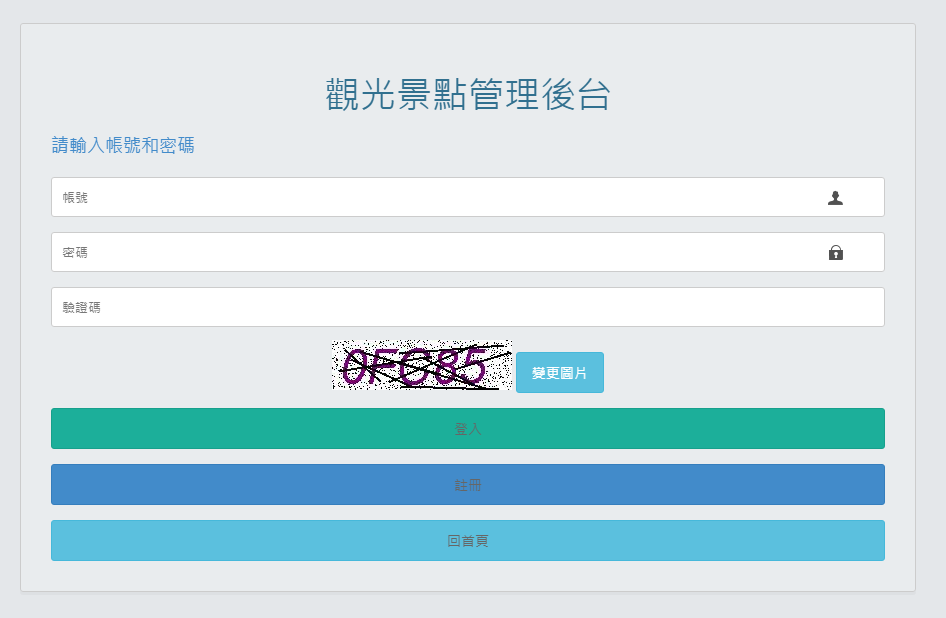 鴻泰資訊有限公司 Htit.com.tw
[Speaker Notes: 登入後台管理，請輸帳號、密碼、驗證碼進行相關驗證
也可進行註冊或回到首頁]
註冊
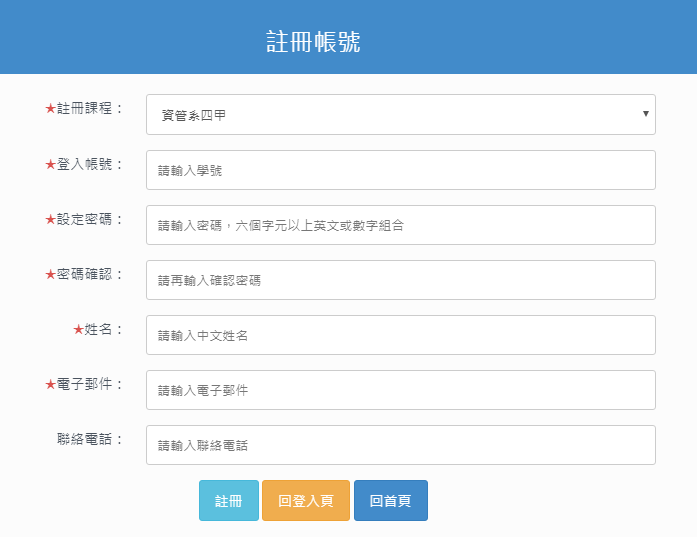 鴻泰資訊有限公司 Htit.com.tw
[Speaker Notes: 註冊帳號

本系統依課程註冊
請輸入帳號、密碼、姓名、電子郵件、聯絡電話
填寫完畢後可進行新增景點資料]
教師管理
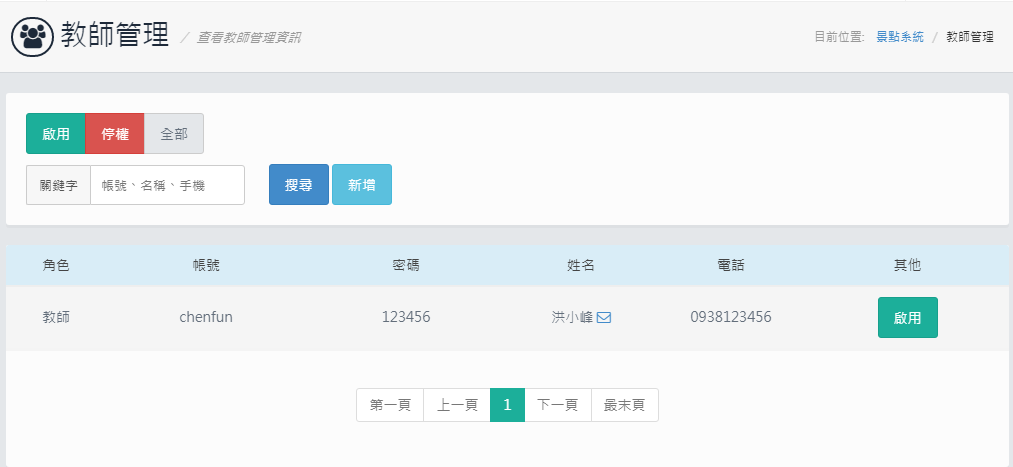 鴻泰資訊有限公司 Htit.com.tw
[Speaker Notes: 教師管理(管理者權限)

點擊「啟用」權限，可改教師帳號變更為「停權」
點擊「停權」權限，可改教師帳號變更為「啟用」]
新增教師
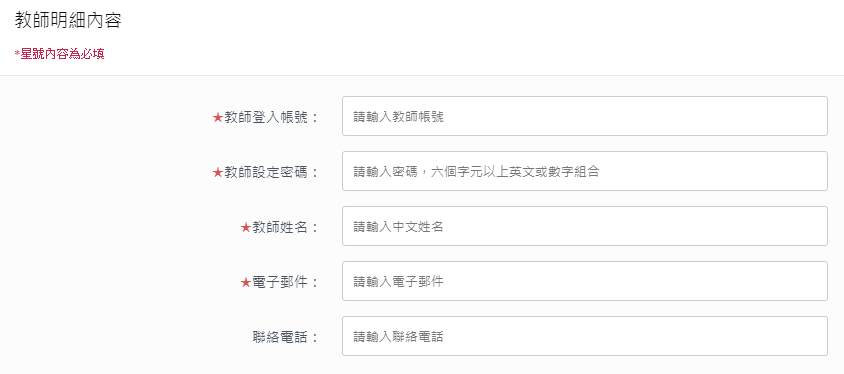 鴻泰資訊有限公司 Htit.com.tw
[Speaker Notes: 新增教師(管理者權限)

輸入教師帳號與基本資料，即可新增教師帳號]
課程管理
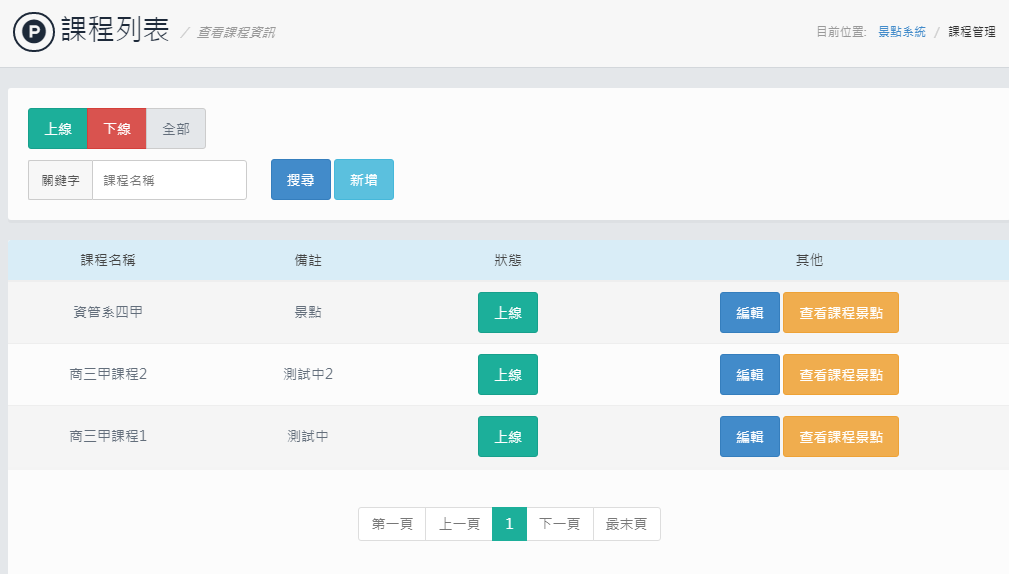 鴻泰資訊有限公司 Htit.com.tw
[Speaker Notes: 課程管理(教師權限)-可進行課程之相關管理功能

點擊「上線」可變更狀態為「下線」
點擊「下線」可變更狀態為「上線」
點擊「查詢課程景點」可查看此課程之相關景點列表]
新增課程
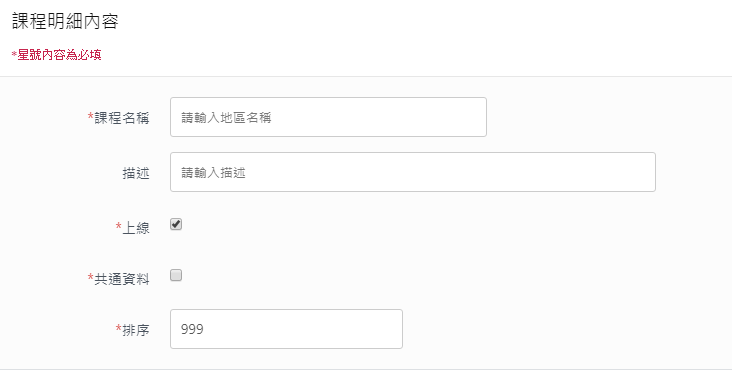 鴻泰資訊有限公司 Htit.com.tw
[Speaker Notes: 新增課程(教師權限)

輸入課程相關資料

共通資料選項為景點資料在遊程規劃平台是否引用共通資料的景點]
景點管理
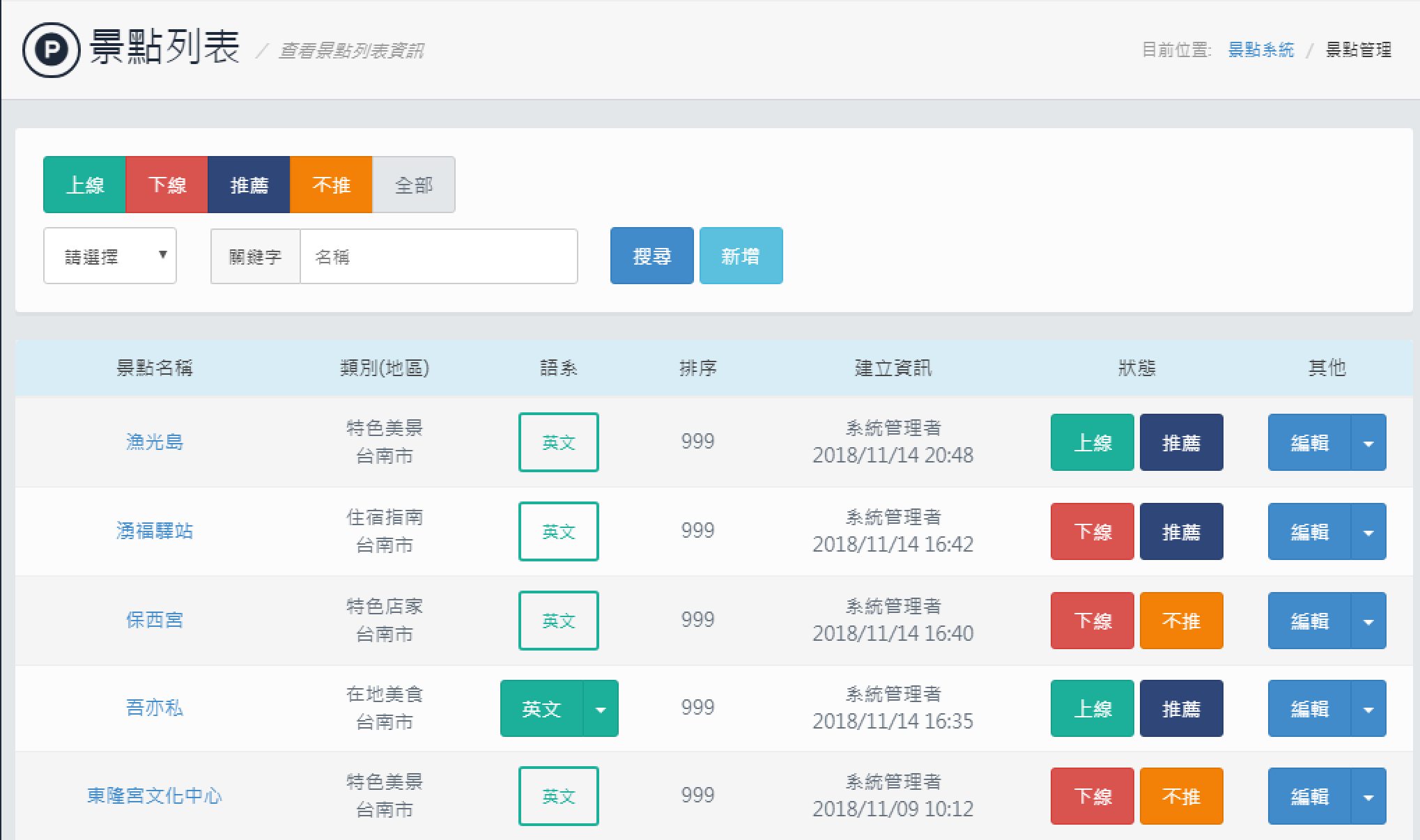 鴻泰資訊有限公司 Htit.com.tw
[Speaker Notes: 景點管理(管理者、教師、學生權限)-可進行景點之相關管理功能

點擊「上線」可變更狀態為「下線」(管理者、教師權限)

點擊「下線」可變更狀態為「上線」(管理者、教師權限)

點擊「QRCODE」可產生景點QRCODE

點擊「英文」可進行新增景點英文版之內容新增]
新增景點
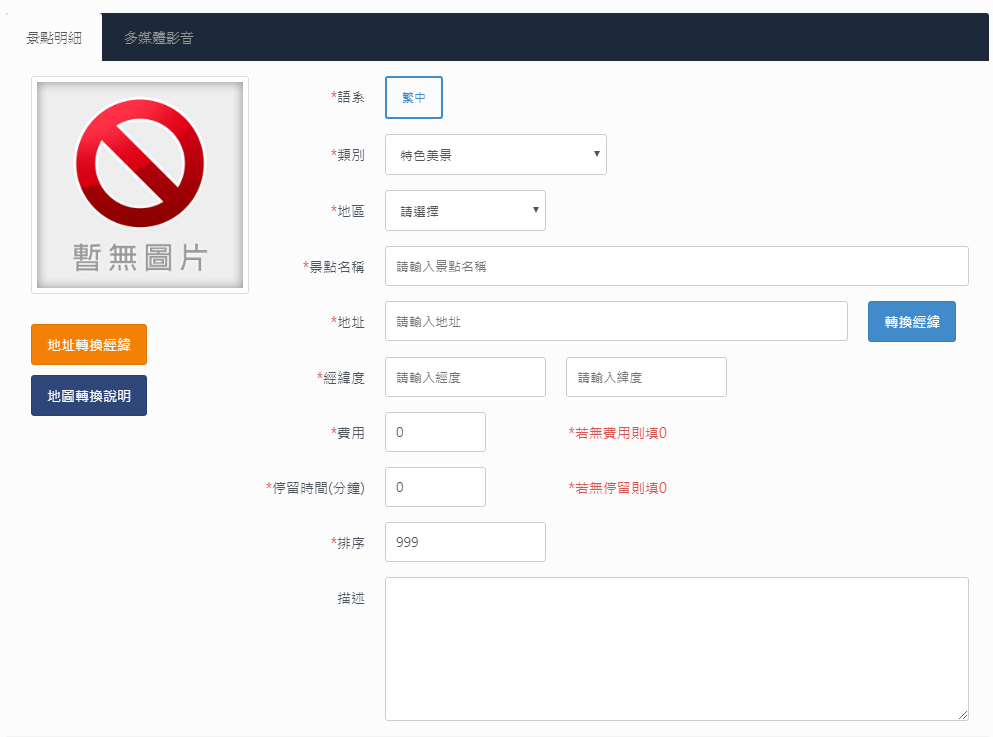 鴻泰資訊有限公司 Htit.com.tw
[Speaker Notes: 新增景點(管理者、學生權限)

點擊「轉換經緯」即可將所輸入的地址轉換為經緯度]
會員管理
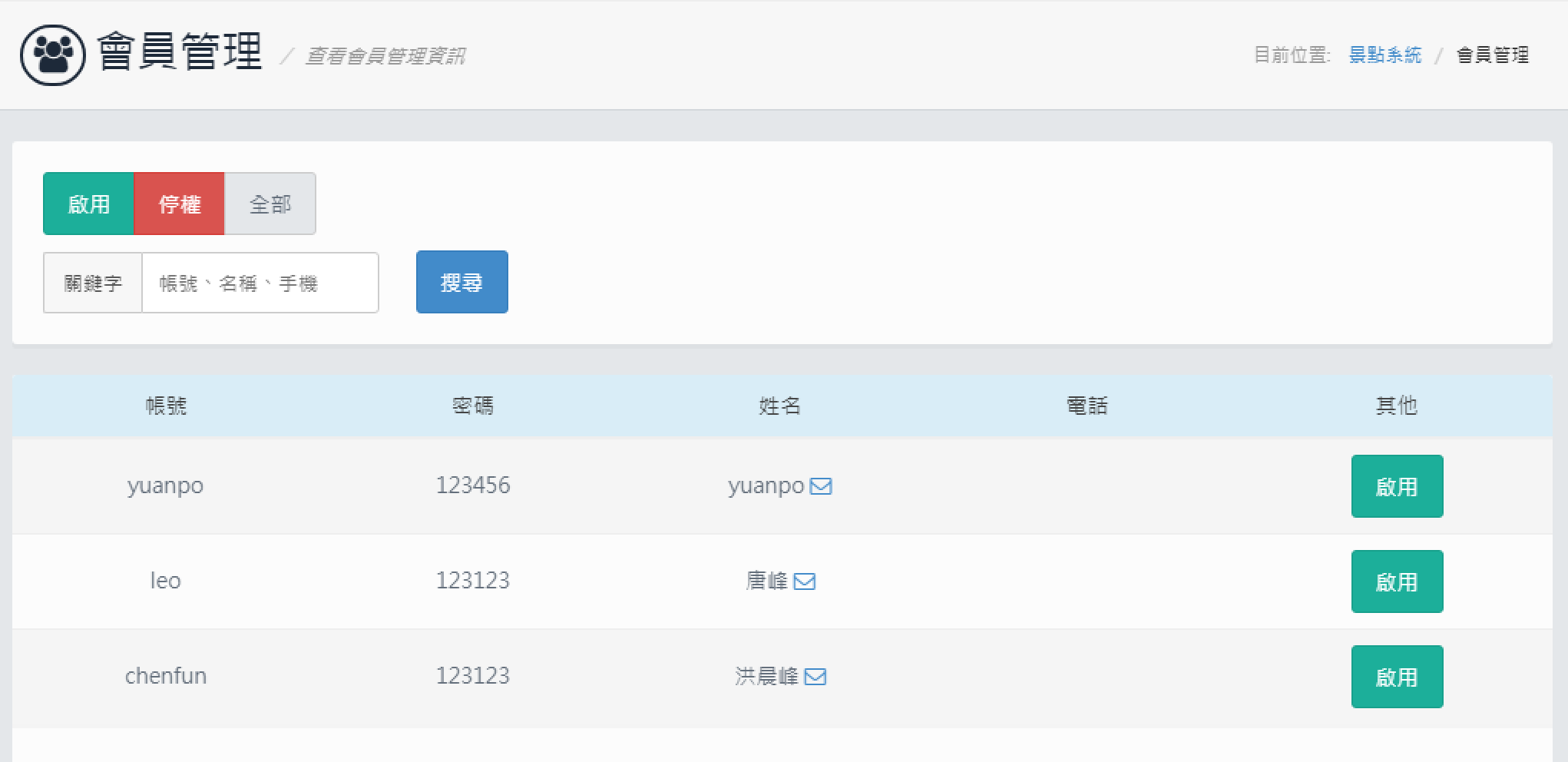 鴻泰資訊有限公司 Htit.com.tw
[Speaker Notes: 會員管理(教師權限)-可進行管理會員功能

點擊「啟用」權限，可改教師帳號變更為「停權」
點擊「停權」權限，可改教師帳號變更為「啟用」]
地區類別管理
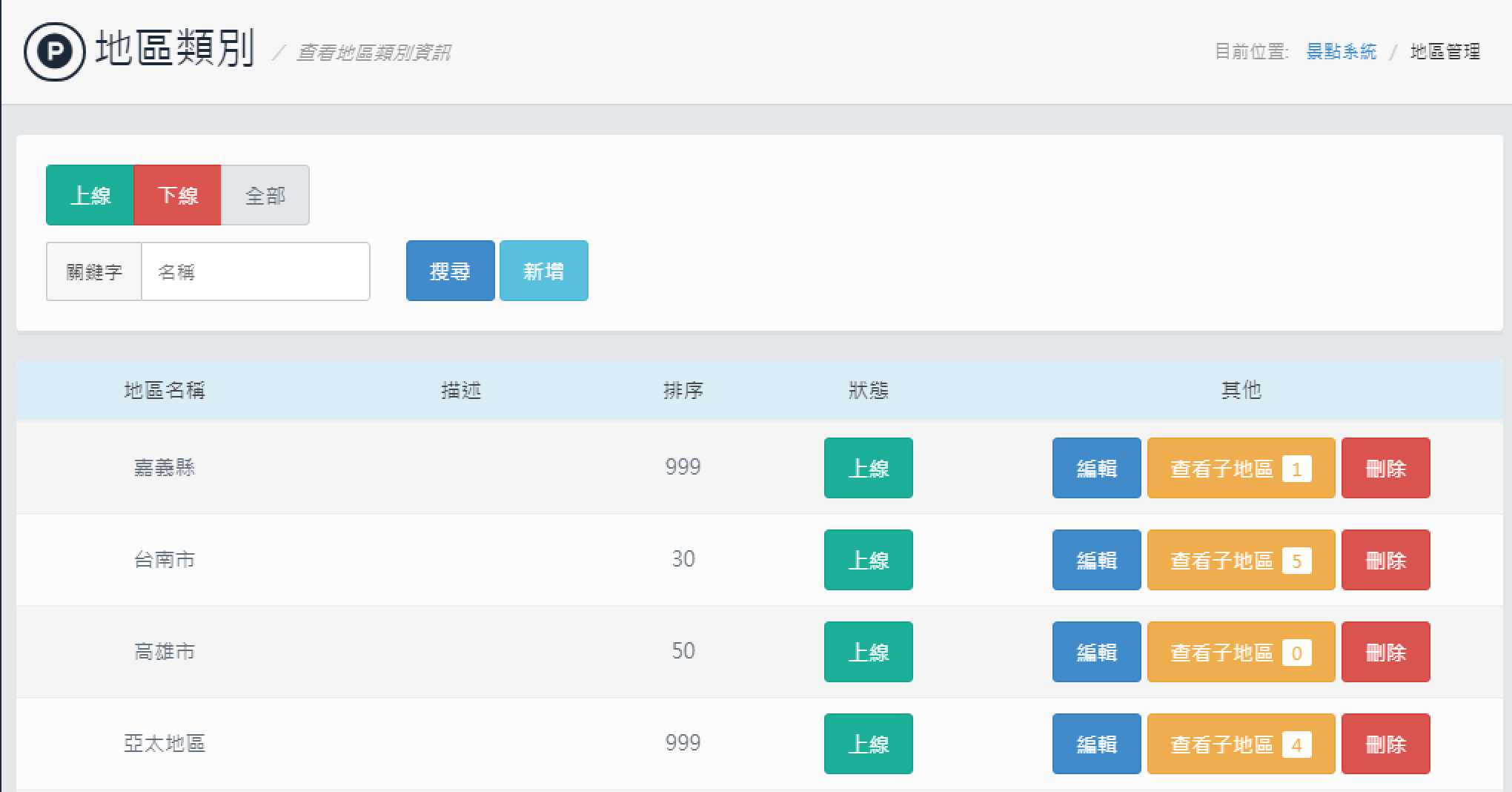 鴻泰資訊有限公司 Htit.com.tw
[Speaker Notes: 地區類別管理(管理者、教師權限)-可進行管理景點縣市地區內容

點擊「上線」可變更狀態為「下線」
點擊「下線」可變更狀態為「上線」

點擊「查詢子地區」可管理地區子類別]
新增地區類別
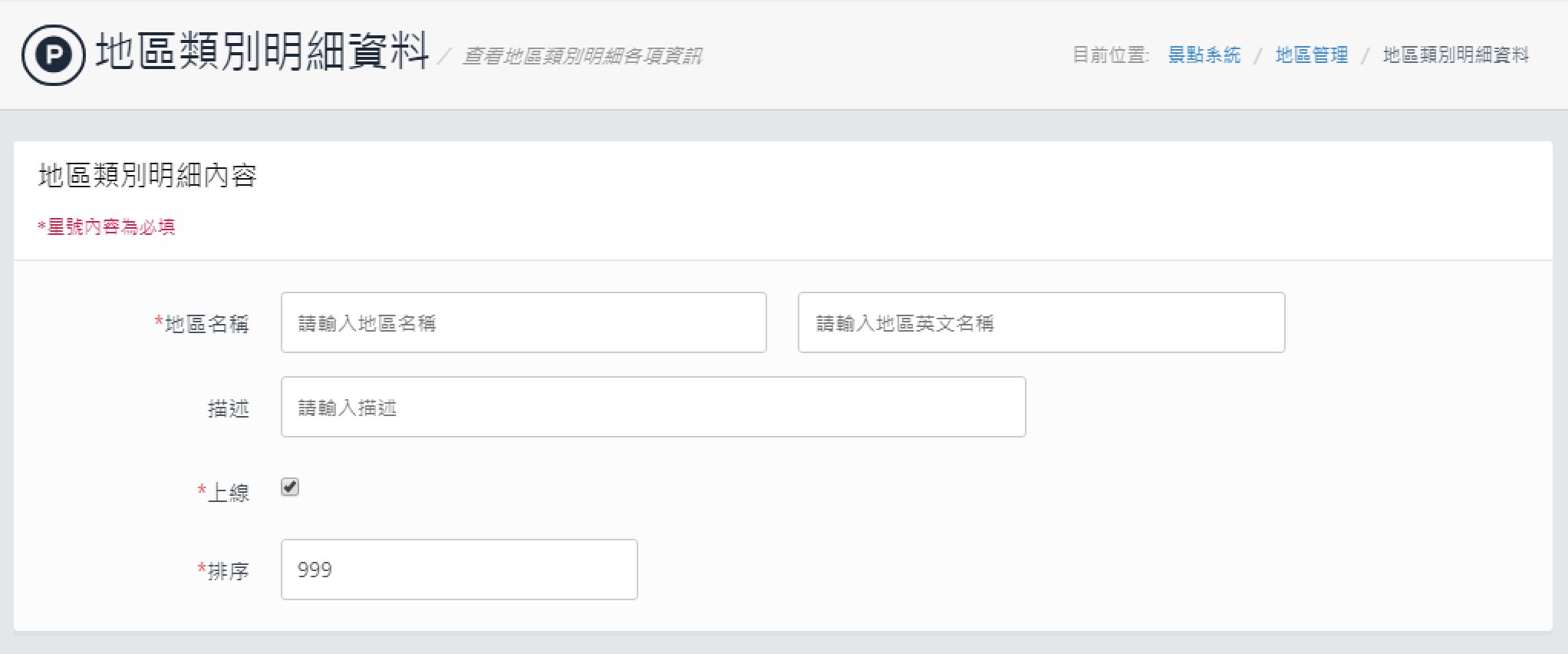 鴻泰資訊有限公司 Htit.com.tw
[Speaker Notes: 新增地區類別(管理者、教師權限)]
地區管理-子地區類別管理
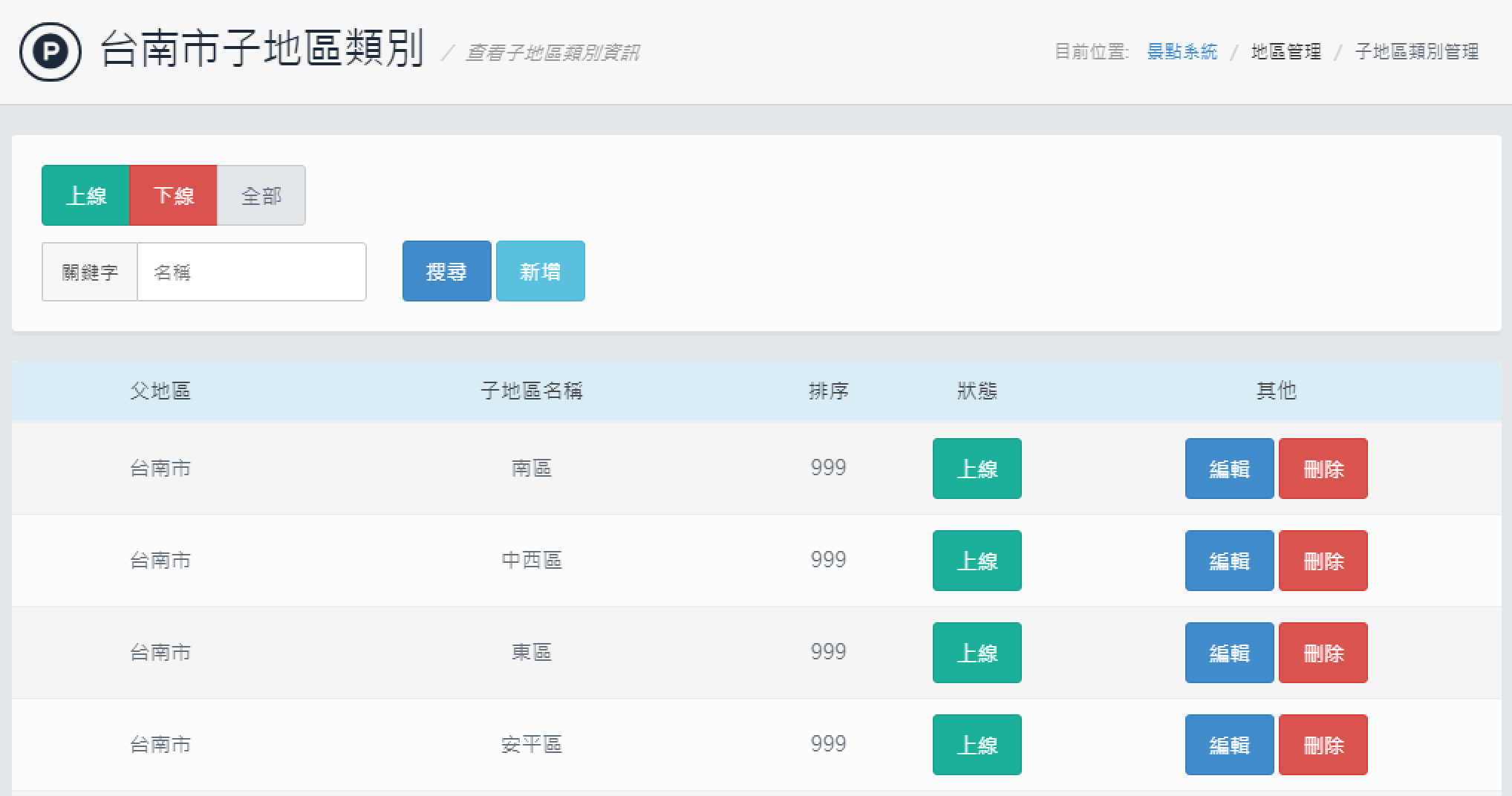 鴻泰資訊有限公司 Htit.com.tw
[Speaker Notes: 子地區類別管理(管理者、教師權限)-可進行管理景點縣市子地區類別內容

點擊「上線」可變更狀態為「下線」
點擊「下線」可變更狀態為「上線」]
新增子地區類別
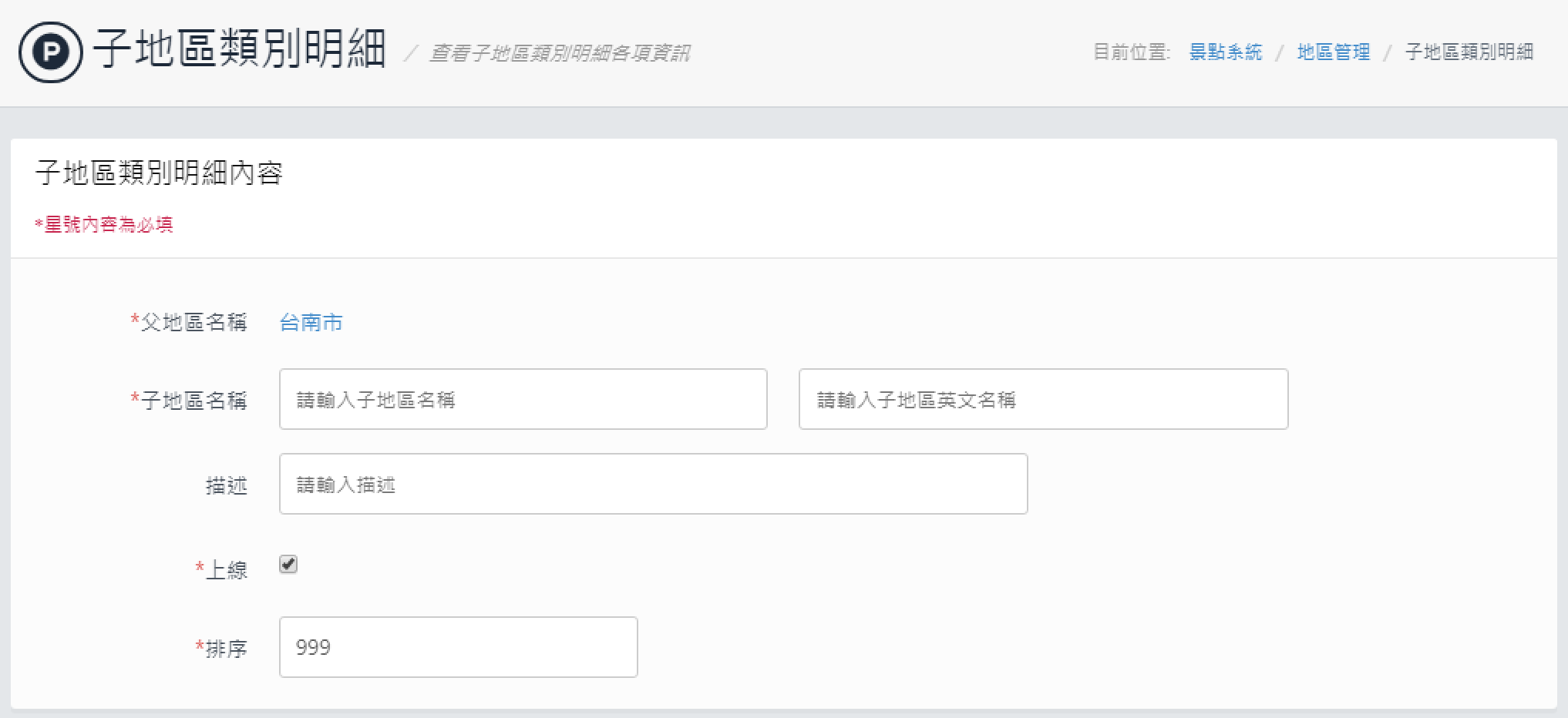 鴻泰資訊有限公司 Htit.com.tw
變更密碼
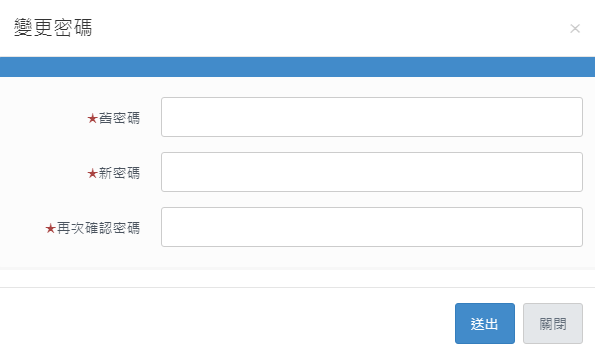 鴻泰資訊有限公司 Htit.com.tw
[Speaker Notes: 變更登入之密碼選項]
登出
點擊功能選單之「登出」選項，即可登出管理系統
鴻泰資訊有限公司 Htit.com.tw
[Speaker Notes: 點擊登出可登出系統]